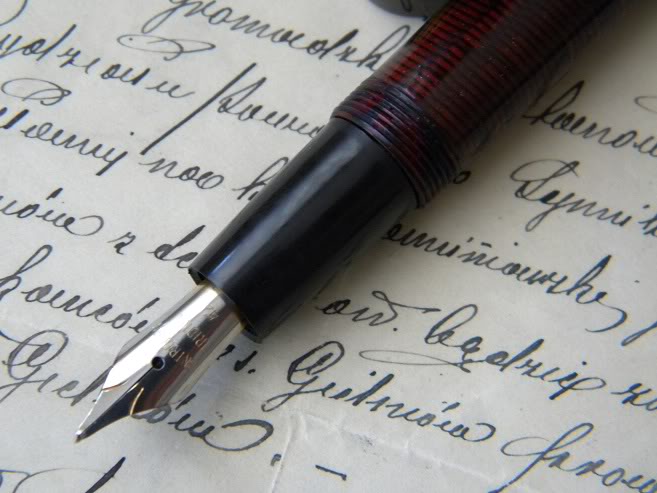 Seminář k bakalářské diplomové práci
Mgr. Pavlína Mazáčová, Ph.D.
pmazacov@phil.muni.cz
Cíle předmětu
Cesta k cíli
… „I cesta může být cíl…“ - ANO, ale …

Březen / říjen 2020 – balíky  témat bakalářských prací v IS k editaci 
Do 31. 3. / do 31. 10. – volba tématu bakalářské  práce (vlastní nebo výběr z nabídky v IS MU) 
Konzultace s vedoucím
Shromažďování a studium literatury k projektu

Na společných setkáních v předmětu: 
Pochopit, co je to projekt bakalářské práce,
Porozumět struktuře projektu 
Vědět, co potřebuji pro  koncipování  projektu   
Vědět, jak přes projekt vede cesta k samotné bakalářské práci
Cesta k cíli - PROJEKT
Březen až květen  
práce se zdroji k tématu BP a k projektu BP
konzultace s vedoucím BP
práce na finalizaci projektu BP, konzultace jednotlivých  částí osnovy projektu  s vedoucím práce
průběžná nebo nárazová  zpětná vazba od vedoucího práce, nakonec SCHVÁLENÍ verze projektu stvrzené online souhlasem vedoucího (email, jiný online nástroj) 
odevzdání projektu: POUZE v elektronické verzi do odevzdávárny v IS MU
Termíny odevzdání projektů
Termín řádný: pátek 15. 5. 2020 nebo pátek 5. 6. 2020

Termíny opravné: budou vypsány výjimečně, po konzultaci studenta s vedoucím 

Co následuje po odevzdání projektu BP:
Projekt kriticky čte vedoucí + jeden oponent
Vždy v týdnu následujícím zasedá komise a hodnotí projekty:
ANO (zelené pole v ISu a zápočet)
ANO, ale (vedoucí/oponent posudku dává zpětnou vazbu studentovi, náprava, zápočet dostávám na pokyn vedoucího sekretářce, že je projekt v pořádku) - opravený projekt vkládám opět podepsaný do odevzdávárny  Dílčí úpravy v ISu)
NE (neúspěch v daném termínu, vedoucí/ oponent posudku kontaktuje studenta, projekt vrácen se zdůvodněním, přepracování projektu a odevzdání v dalším termínu) – přepracovaný projekt vkládám opět podepsaný  vedoucím do odevzdávárny  v IS MU Opravný termín a označím dokument Opravený projekt BP)
TERMÍNY FF MU - PSANÍ bakalářské PRÁCE semestr jaro 2020
TERMÍNY FF MU - PSANÍ bakalářské PRÁCE semestr podzim 2020
PROCES PSANÍ bakalářské PRÁCE v jarním / podzimním semestru 2020
Nejpozději od června 2020 – vrhám se do psaní 
Konzultuji s vedoucím, s odborníkem z praxe, s výzkumníkem, s vyučujícími KISKu
Píšu
První polovina října 2020 – účastním se povinných miniobhajob „nanečisto“ 
Píšu a konzultuji
30. 11. 2020 – nejpozději v tento den odevzdávám elektronicky do IS MU finální e-verzi bakalářské práce (a záhy i 2 tištěné exempláře bakalářské práce) + jako přílohu do archivu BP také projekt BP 
Leden 2021 – obhajuji bakalářskou práci v rámci státní závěrečné zkoušky
Projekt bakalářské práce
Rozpracovaná osnova 
Popis problému, který bude v práci řešen
Současný stav řešené problematiky
Cíl diplomové práce
Metody zpracování diplomové práce
Základní odborná literatura
POPIS PROBLÉMU
POPIS a zdůvodnění PROBLÉMU, který bude v práci řešen
Proč je téma AKTUÁLNÍM nebo NEŘEŠENÝM problémem, oblastí, otázkou?
Jak se problém vztahuje k oboru ISK?
Kterých cílových skupin se téma jako problém týká? 
Existuje nějaký výzkum?
Je problém lokální, nebo má nějaký kontext, 
    v němž ho můžu sledovat?
SOUČASNÝ STAV
SOUČASNÝ STAV řešené problematiky
Kdo téma jako problém popisuje, prezentuje veřejně, reflektuje v odborných pracích, strategiích, ve výzkumech, na konferencích, v příspěvcích na odborných blozích apod.?   
Které kvalifikační práce na MU z posledních cca 5 let se mého tématu dotýkají z různých, pro mě důležitých aspektů?
(Proč je téma  / problém nějakou překážkou, bariérou, nevýhodou pro toho, koho se týká? Existuje nějaký výzkum v daných kvalifikačních pracích, jinde – například na webu Českého statistického úřadu…?)
CÍL
CÍL bakalářské práce
Může jím být: 
Analýza problému?
Komparace tématu v kontextu?
Nalezení cesty k řešení problému?
Model
Případová studie
Komparace výzkumů
Historický exkurz
Deskripce – popis stavu, vztahů…
Vyřešení problému?
 …
METODOLOGIE
METODY zpracování bakalářské práce
Budu používat vždy, pokud bakalářská práce není čistě teoretická, pokud se netýká nějakého pojmu, teorie, standardu, definice apod.
Metody 
Vybírám podle typu práce  (kvalitativní / kvantitativní)
Vybírám podle stanovených výzkumných otázek
NUTNĚ konzultuji s vedoucím práce nebo v předmětech k tomu určených či s vyučujícími (D. Lacko, apod.)
Jedna metoda je dostačující
Popíšu metodu, důvody pro její výběr, způsob jejího užití v bakalářské práci
Orientačně definuji množství účastníků výzkumu
LITERATURA
Základní odborná LITERATURA

A) Vznikla v kontextu mého tématu nějaká kvalifikační práce?
Vyberu  cca 5 kvalifikačních prací nejblíže tematických
Přidám písemné hodnocení (komentovanou rešerši) akcentující konkrétní provazbu s mým tématem
Všímám si zdrojů, které autor jiné diplomové (disertační) práce používá, jsou pro mě cenným rozcestníkem – tuto část s 5 cizími diplomovými pracemi vložím do sekce Současný stav řešení problematiky v projektu

B) Dělám vlastní rešerši  i s využitím zdrojů z diplomek jiných studentů 
Zdroj je aktuální (stáří  cca do 5 let, podle tématu práce )
Český i zahraniční
Tištěný i elektronický  
Do projektu v sekci Literatura  zařadím minimálně 10 zdrojů (jiných než 5 diplomek výše), poté v diplomové práci jich samozřejmě bude více
Stěžejní, nosný rozcestník dalších zdrojů